Annealing
Charity Fischer
What annealing is used for
The process can be used to reverse the effects of plastic deformation; decrease in ductility, distortion of grain boundaries, and an increase in strength
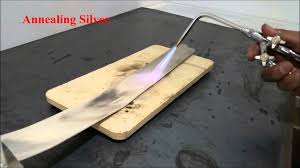 What annealing is used for
Process of softening a material, metal, or an alloy to make it less brittle by (1) heating it to a particular temperature, (2) maintaining it at that temperature for a particular duration, and (3) cooling it slowly to normal temperature at a particular rate.

				Businessdictionary.com
Why annealing is used
Recovery
Stresses are relieved
Subgrain boundaries form
Recrystallization
New grains are formed
Grain Growth
Grains become larger
[Speaker Notes: Three main things happen at the same time during annealing]
Why annealing is used
What annealing is used on
Glass
Metals such as cast iron
Alloys such as steel
References
Manufacturing, Engineering, and Technology, Kalpakjian and Schmid, (p. 49)
Businessdictionary.com
practicalmaintenance.net